Notes for facilitator
Presentation  1.8 - Local organisation of PPS  

One-day training course for data collectors
Lecture 8

30 minutes

Suggested time of delivery – 15:45

National/hospital contact points may wish to amend this presentation to their local setting
1
[Speaker Notes: Facilitator notes:]
Epidemiological methods for point prevalence surveys of healthcare-associated infections and antimicrobial use in acute care hospitals
Local organisation of the ECDC PPS
Version 2017
Revision: 2018
[Speaker Notes: Facilitator notes:]
Objectives
Specific objectives of this session:
Learn about the implementation of a local PPS in your hospital 
Learn about supplying PPS data to the national coordinator

Related to the course objectives:
Implement a local PPS in their hospital 
Supply PPS data to the national coordinator
3
[Speaker Notes: Facilitator notes:]
Outline
This session consists of the following elements

General process for ECDC PPS
Planning the survey
Resources and time required
Considerations for planning
During the survey
Ward data collection work plan
Validation
After the survey
Sending data to the national coordinator
Producing the local report
4
[Speaker Notes: Facilitator notes:]
General process for ECDC PPS
National coordinator is trained by ECDC

Hospital is selected for inclusion in the ECDC PPS by national coordinator using ECDC sampling strategy

National coordinator trains local (hospital) coordinators

Local (hospital) coordinator trains data collectors

Local (hospital) coordinator engages infection control teams and pharmacists                     (if not already involved)

List of included wards collated
5
[Speaker Notes: Facilitator notes:]
General process for ECDC PPS
Advise wards of attendance and requirements

Collect numerator and denominator data on the ward

Data validation during data collection

Data entered into HelicsWin.Net

Data transferred to national coordinator

Local report produced and disseminated

Data transferred to ECDC for inclusion in ECDC PPS 2016-2017 Report
6
[Speaker Notes: Facilitator notes:]
Planning the survey
7
Resources and time required
Results from pilot survey required:

Time taken to complete ward and hospital
8
[Speaker Notes: Facilitator notes:]
Who performed a pilot for the ECDC PPS 2011-2012?
15 countries
2 hospitals/country
	(1-7 hospitals/country)

32 hospitals
300 patients/hospital
	(69-619 patients/hospital)

551 wards
17 patients/ward
	(1-24 wards/hospital)

9600 patients
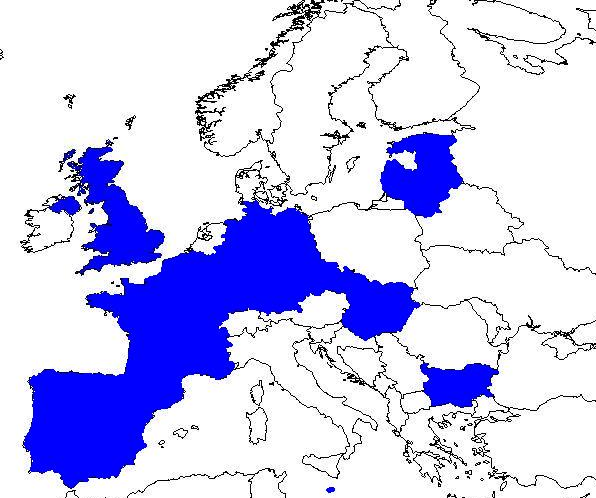 Protocol feasibility: personnel and time
Mean personnel per ward=3
Considerations for planning
Participating hospitals should review in due time the local structural, functional and organisational specifities (i.e. assets and drawbacks concerning a hospital-wide data collection) for a realistic planning of the local PPS and its resource needs.  
Aspects to consider:
Stakeholder engagement 
Active/passive support from hospital management and head of departments
Hospital type (level of care)
Primary, secondary, tertiary, specialised
Hospital size and teaching status
Small (e.g. ≤100 beds), medium (e.g. 100-200 beds), large non-teaching (e.g. 200-700 beds), large teaching (e.g. ≥350 beds)
Hospital structure
Single site, multiple sites at the same location, multiple sites at multiple locations
11
[Speaker Notes: Facilitator notes:]
Considerations for planning
Aspects to consider continued:
Clinical specialties
Number and type of specialities (high vs low risk) 
High-risk wards 
More labour intensive to collect PPS data
E.g. intensive care unit, surgery, oncology, traumatology, transplantation wards
Consider number of wards, number of beds
Low-risk wards 
E.g. general internal medicine, rehabilitation, dermatology, psychiatry wards
Number of wards, number of beds, proportion of acute care beds vs chronic care beds (if any)  
Local policies/practices regarding device use
Frequent use of indwelling devices is associated with more HAIs (more labour intensive to collect PPS data on device use and HAIs)
12
[Speaker Notes: Facilitator notes:]
Considerations for planning
Aspects to consider continued:
Medical documentation tools 
Electronic records, paper-based, mixed 
Human resources for data collection and data entry 
Number of infection control doctors and nurses 
Involvement of clinical staff/ward personnel in data collection (e.g. on indwelling device) can be particularly useful in large hospitals (some form of prior training is necessary)
Prior experience with the PPS methodology locally
Participation in periodic national point prevalence surveys and/or in previous ECDC PPS (pilot studies, ECDC PPS 2011-2012, validation studies)
No prior experience at all
Consideration of necessary costs
E.g. printing costs if PPS data collection is paper-based
13
[Speaker Notes: Facilitator notes:]
Considerations for planning
Complete each ward within one day.

Complete the hospital within 2-3 weeks.

All patients present on the ward at 8:00 AM on day of survey and that have not been discharged should be included.

Units where patients are admitted for elective procedures on a Monday should preferably be surveyed Tuesday to Thursday.
14
[Speaker Notes: Facilitator notes:]
Considerations for planning
Busy dynamic ward and may be difficult to 
Get access to medical notes, drug charts and other data sources
Find space to work
Discuss cases with ward staff

Good communication with the wards is essential.
15
[Speaker Notes: Facilitator notes:]
Planning
Create list of wards in the hospital.

Identify wards that will be included in the survey.

Contact included wards to arrange ward survey and provide information about the PPS.

Arrange dates for survey.

Engage infection control and prevention teams and pharmacists.
16
[Speaker Notes: Facilitator notes:]
During the survey
17
During the survey
Collect hospital level data.

Collect patient level data by following the ward data collection work plan.
18
[Speaker Notes: Facilitator notes:]
Ward data collection work plan
Arrive at ward and advise ward staff of the survey.

Make list of patients present on ward at 8:00 AM.

Collect aggregated denominator data (if using the light option).

Review each patient:
collect patient level denominator (if using patient level denominator option) using either the patient level form or the patient register form
collect numerator data using the case ascertainment algorithm
19
[Speaker Notes: Facilitator notes:]
Validation of data
All Member States are expected to perform a validation study of their national or regional PPS:
at the same time as a national or regional PPS
by a national/regional PPS validation team
a minimum sample of 5 hospitals and 250 patients 
a recommended sample of 25 hospitals and 750 patients

National PPS coordinating centre will select and further inform the selected hospitals
20
[Speaker Notes: Facilitator notes:]
After the survey
21
Sending data to national coordinator
Needs confirmation of process for sending data to national coordinator in each country.

Export the data from HelicsWin.Net

Transfer the data to the national coordinator
Security
Size of file
22
[Speaker Notes: Facilitator notes:]
Generating the local report
The local PPS report should be produced as soon as possible after completion of the survey.

This report should be disseminated to hospital managers, ward managers, infection prevention and control teams, pharmacists and other relevant stakeholders.

Each country to enter how they will disseminate their reports and the timeline here.
23
[Speaker Notes: Facilitator notes:]
In summary
List of learning points in this session:

The methods for implementation of a local PPS are important to ensure:
Timely and locally tailored planning for the survey
All eligible patients and wards are included in the ECDC PPS
The survey runs well with minimal disruption to the ward
Ward staff are aware and prepared for the survey

Good communication with ward staff will minimise disruption to the ward and maximise the engagement of ward staff.
24
[Speaker Notes: Facilitator notes:]
AcknowledgementsThe creation of this training material was commissioned in 2010 by ECDC to  Health Protection Agency (UK) with the direct involvement of  Dr. S. Hopkins, Prof. J. Reilly, S. Cairns, Dr. E. Sheridan, Dr. G. Hughes, Prof. B. Cookson, Dr. A. Charlett, G. Kafatos, B. Muller Pebody, F. Cowan, and Y. Sueiro. The revision and update of this training material was commissioned in 2017 by ECDC to Transmissible (NL) with the direct involvement of Dr. Arnold Bosman and Dr. Ágnes Hajdu
25
[Speaker Notes: Facilitator notes:]